10th grade Town Hall& BRIDGE survey
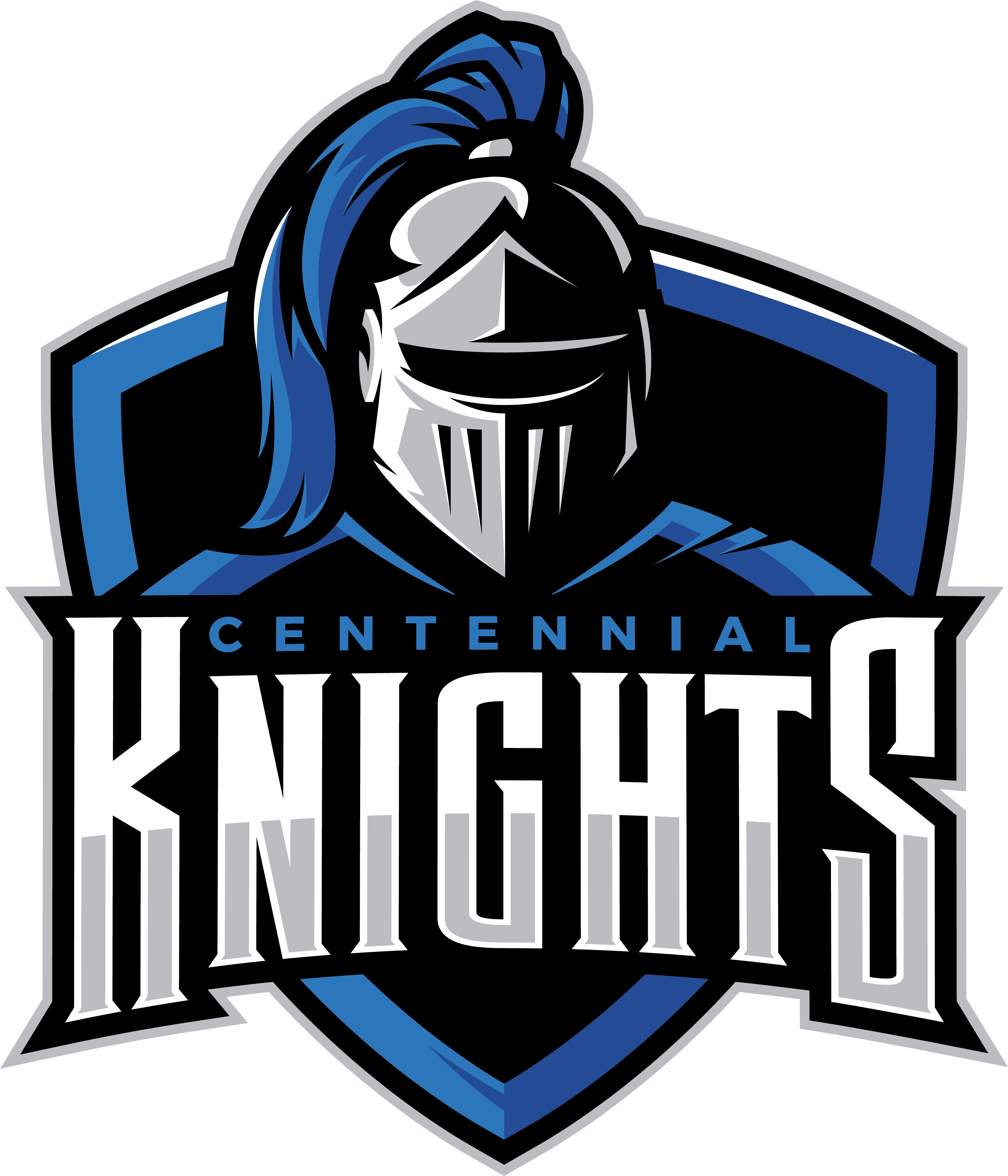 CENTENNIAL
COUNSELING TEAM
Student Support
Grades 9 - 12
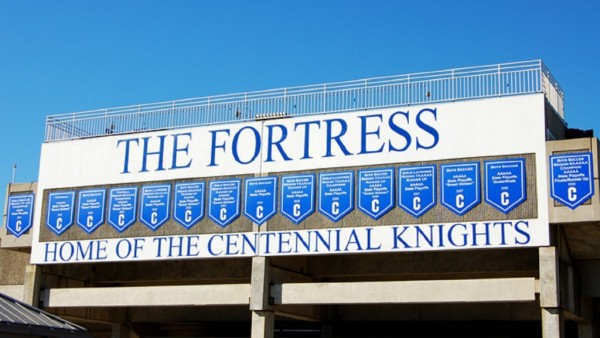 Mental Health Resources
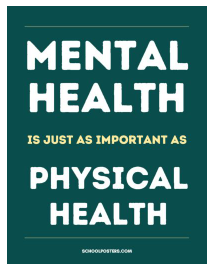 You are IMPORANT 
         and You are NOT ALONE!
      Resources to reach out for help
  for you, a friend, or family member
Call or Text 988
Bridge Bill Required Tasks For 10th graders
YOUScience
10th grade bridge bill and post- secondary options SURVEY
Go to Class Link   –  Log In  – Find the Naviance-stu app
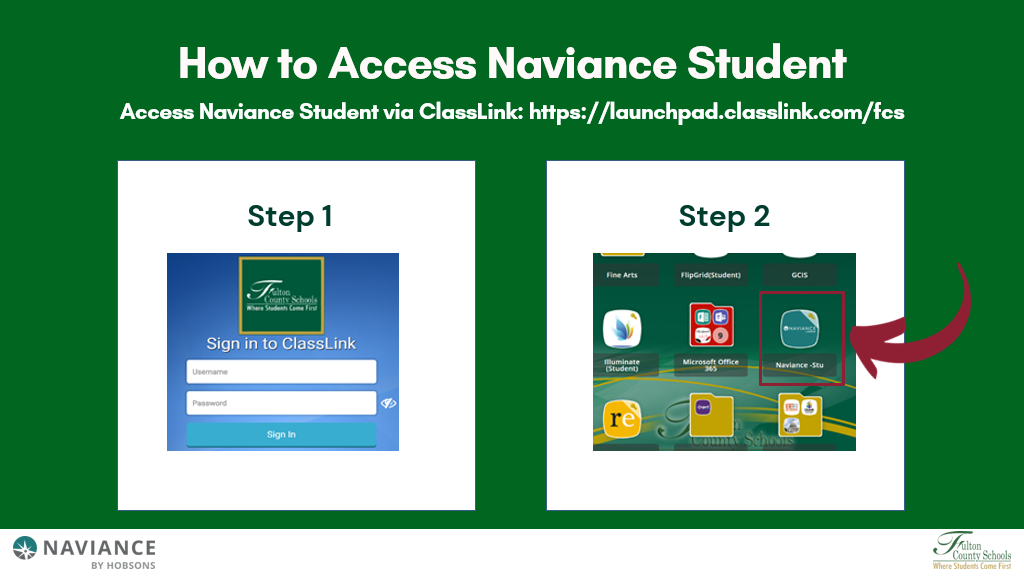 When you login, it will take you to the Homepage
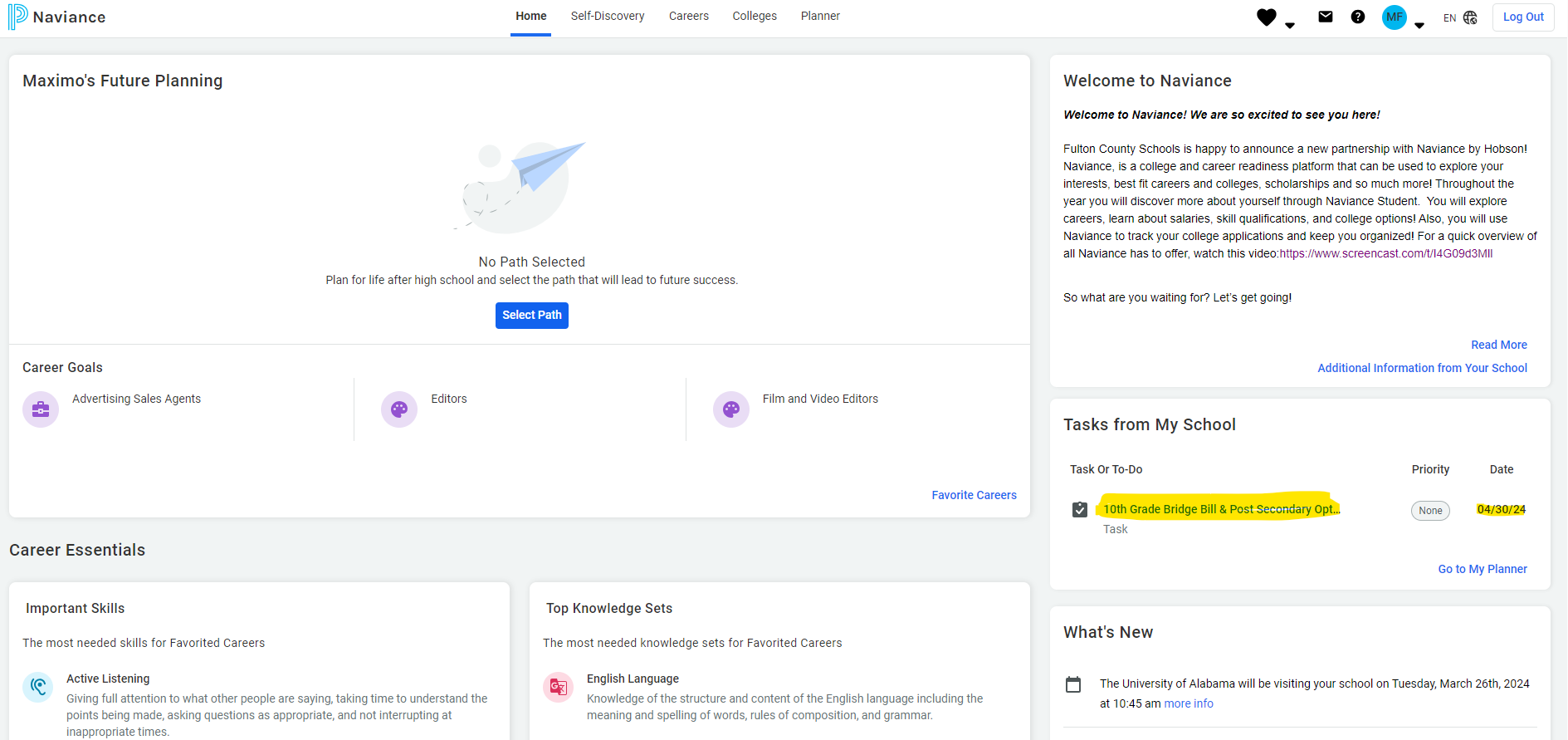 Georgia Bridge Bill Requirements
Under TASKS ASSIGNED TO ME
Complete the required survey(s) 
and click SUBMIT RESPONSES
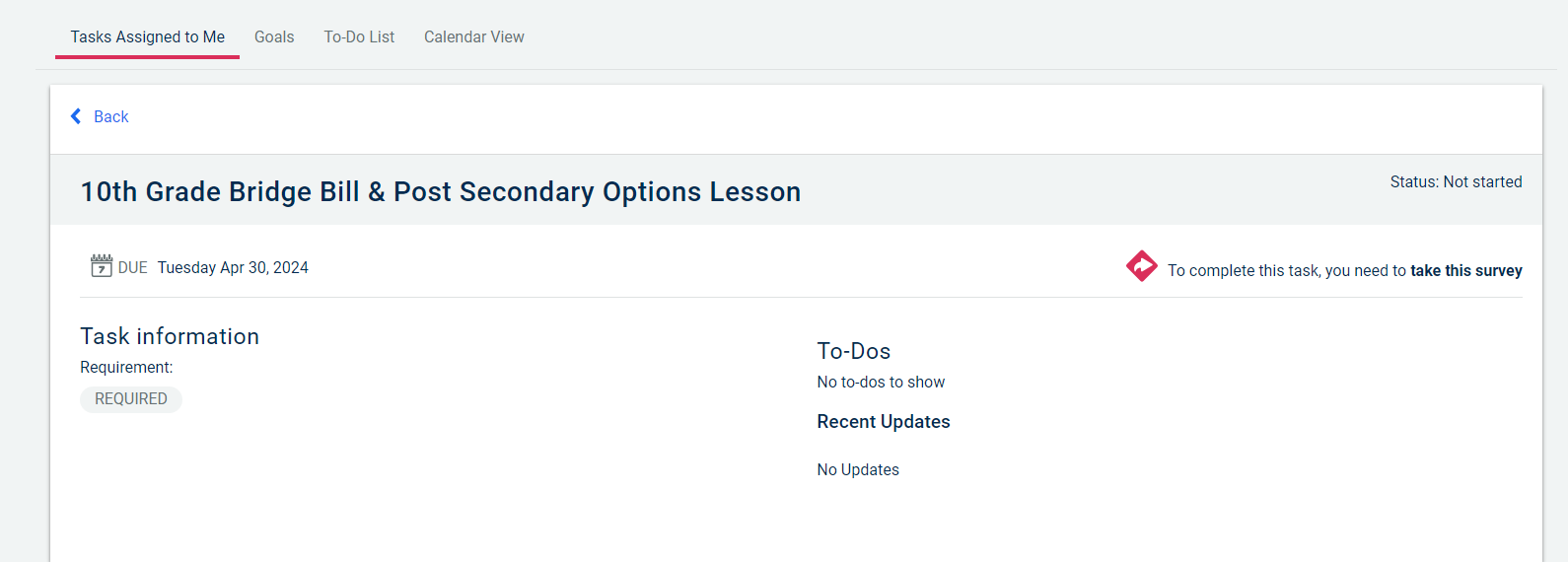 Click on words – take this survey
What is Dual enrollment?
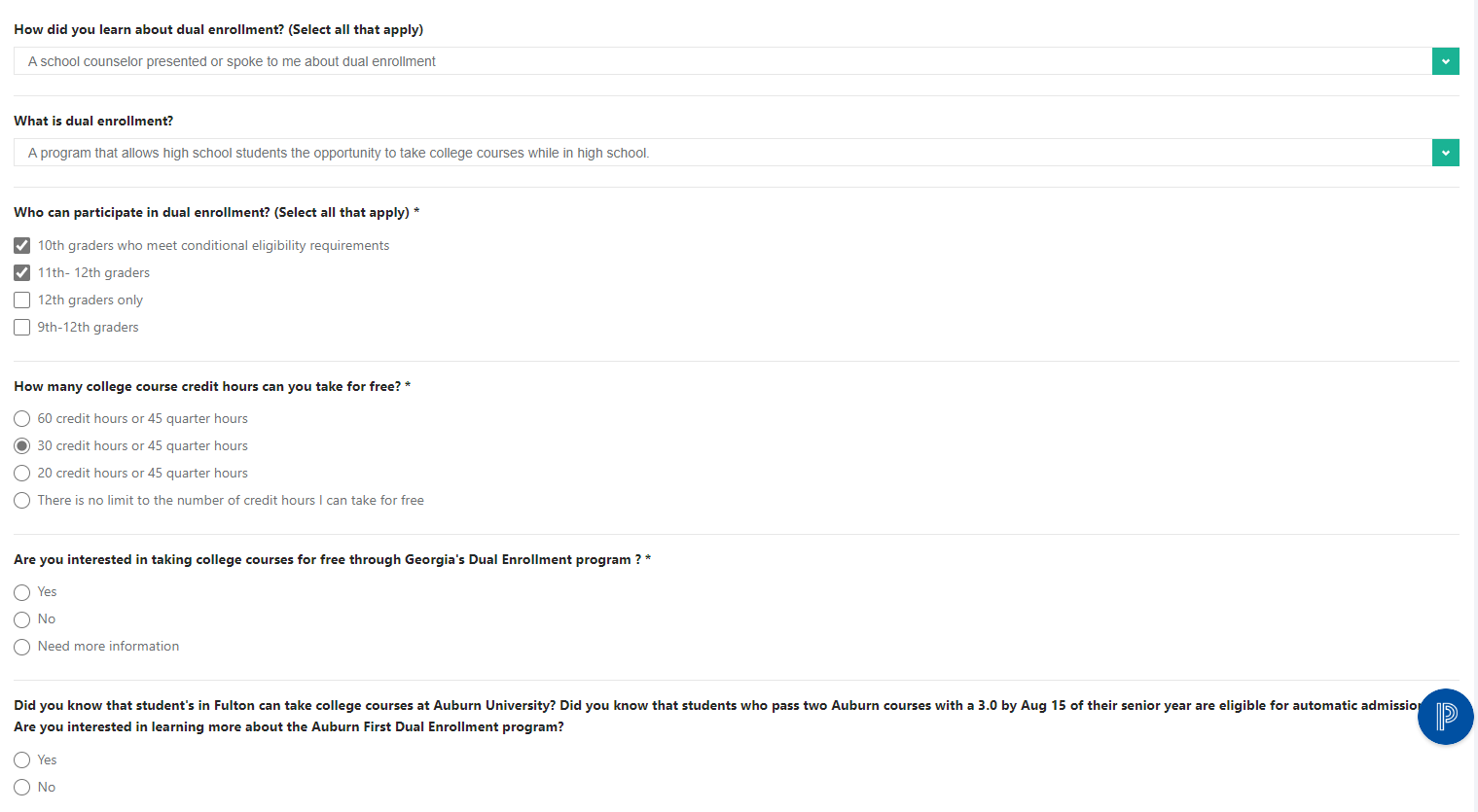 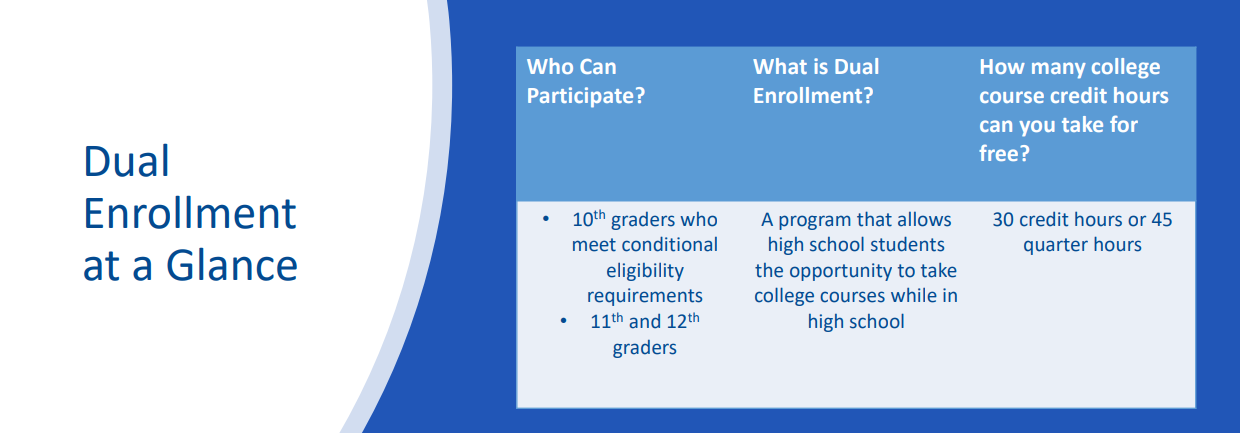 Complete other tasks that say REQUIRED
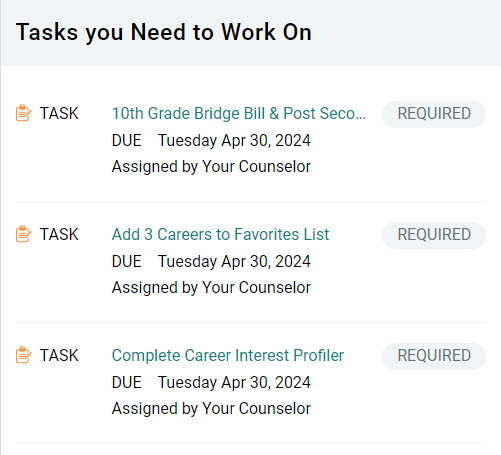 *** When you completed ALL required tasks, 
everything will be listed under
YOUScience
YOUSCIENCE
Every path is personal!
YOUScience measures your APTITUDES (what you naturally do well) and INTERESTS (what you like doing) 
This information helps to match you to: 
your personalized best-fit career path 
recommended jobs
careers you may never have considered you are good at!
ALL 10th graders need to  complete YouScience by the last day of school!
How to access YOUScience in Infinite Campus
2
Step 1
3
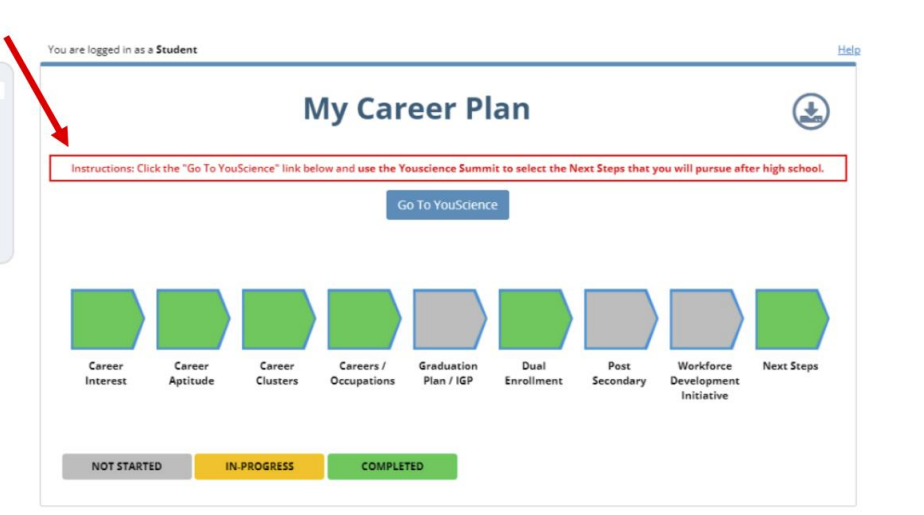 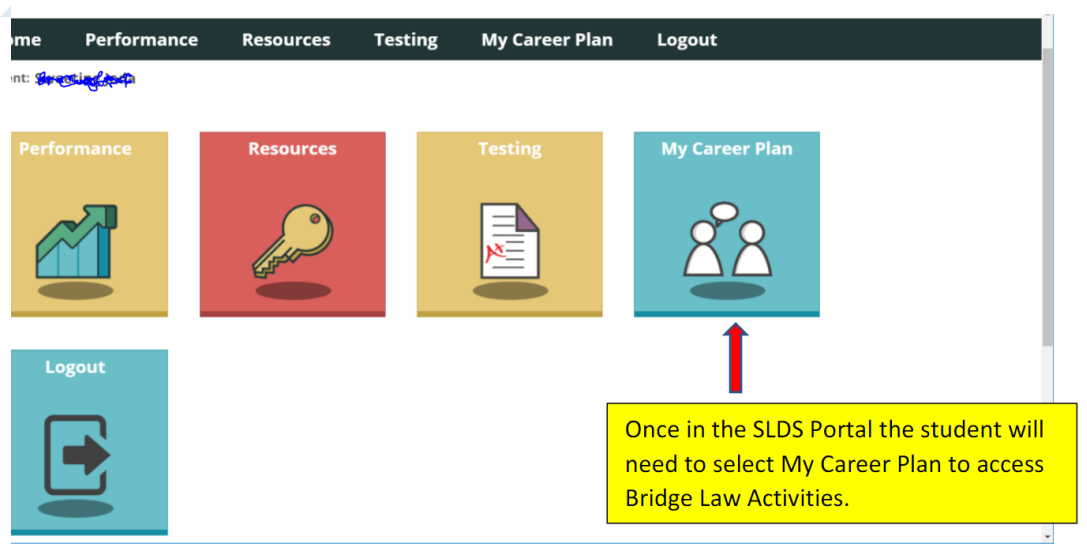 Step 4
Grades and Credits
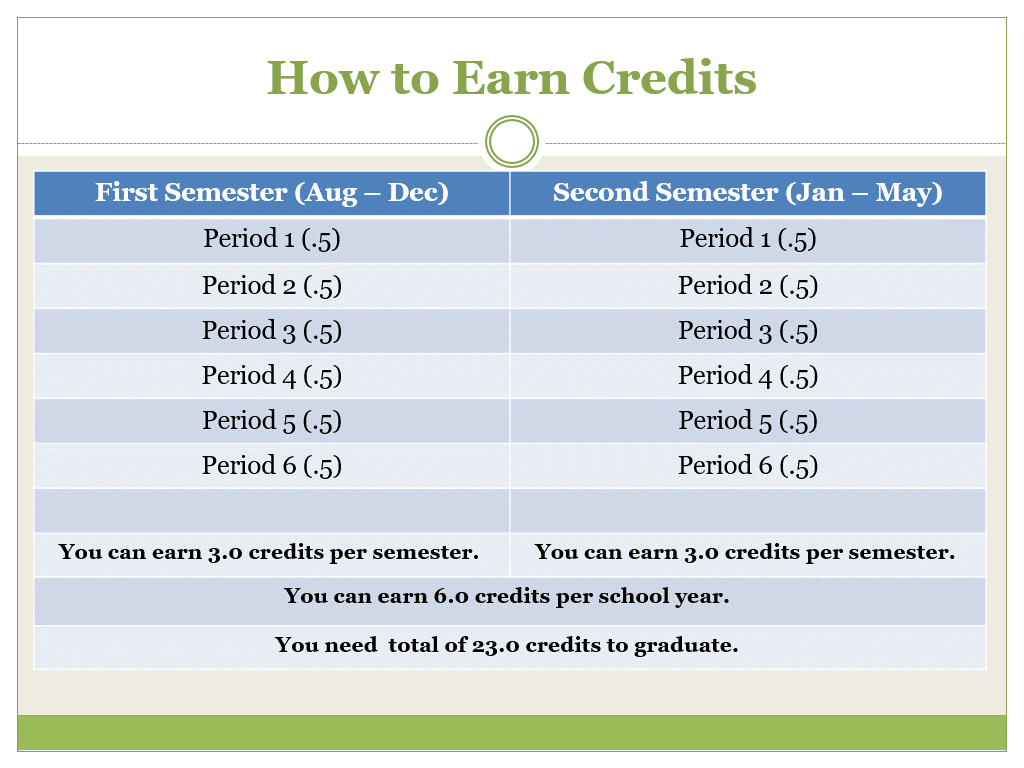 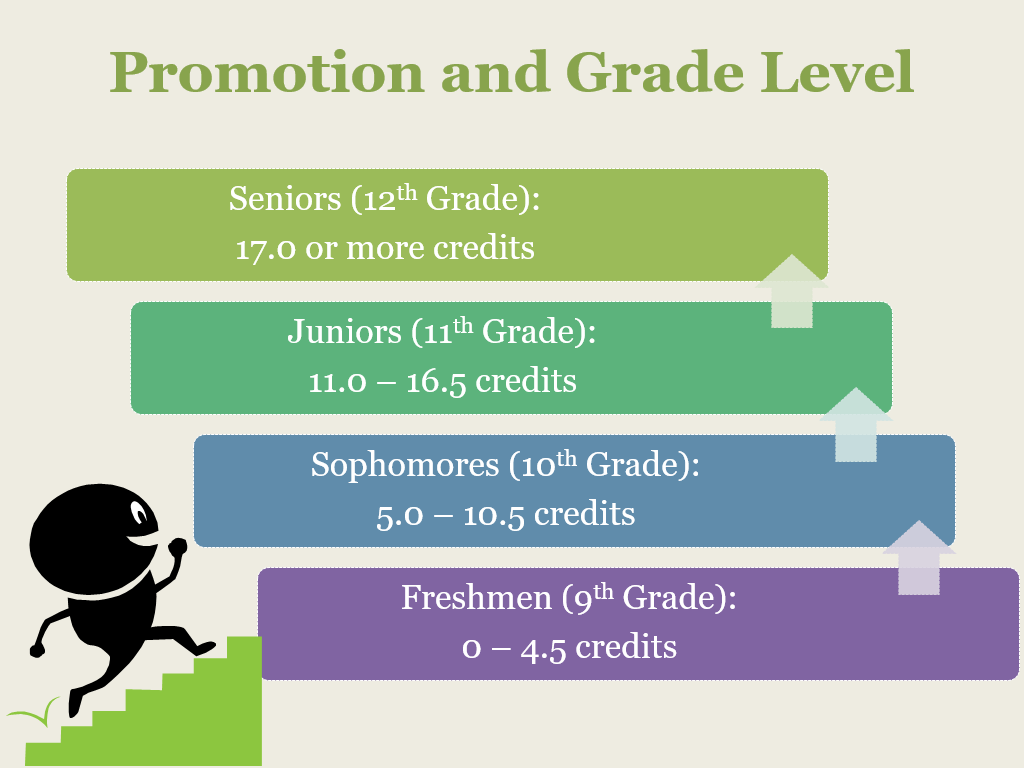 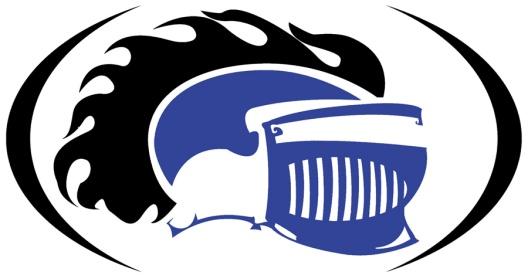 Promotion
Freshmen: 0 – 4.5 credits *
Sophomores: 5.0 – 10.5 credits
Juniors: 11.0 – 16.5 credits
Seniors: 17.0 or more credits
* Students who come in with HS credit for MS courses will remain with their original year of graduation 

Progress Reports and Report Cards
Progress Reports provide student’s status at the 6 and 12 week marks
Report Cards provide the student’s final grades for the semester 
Infinite Campus (IC)
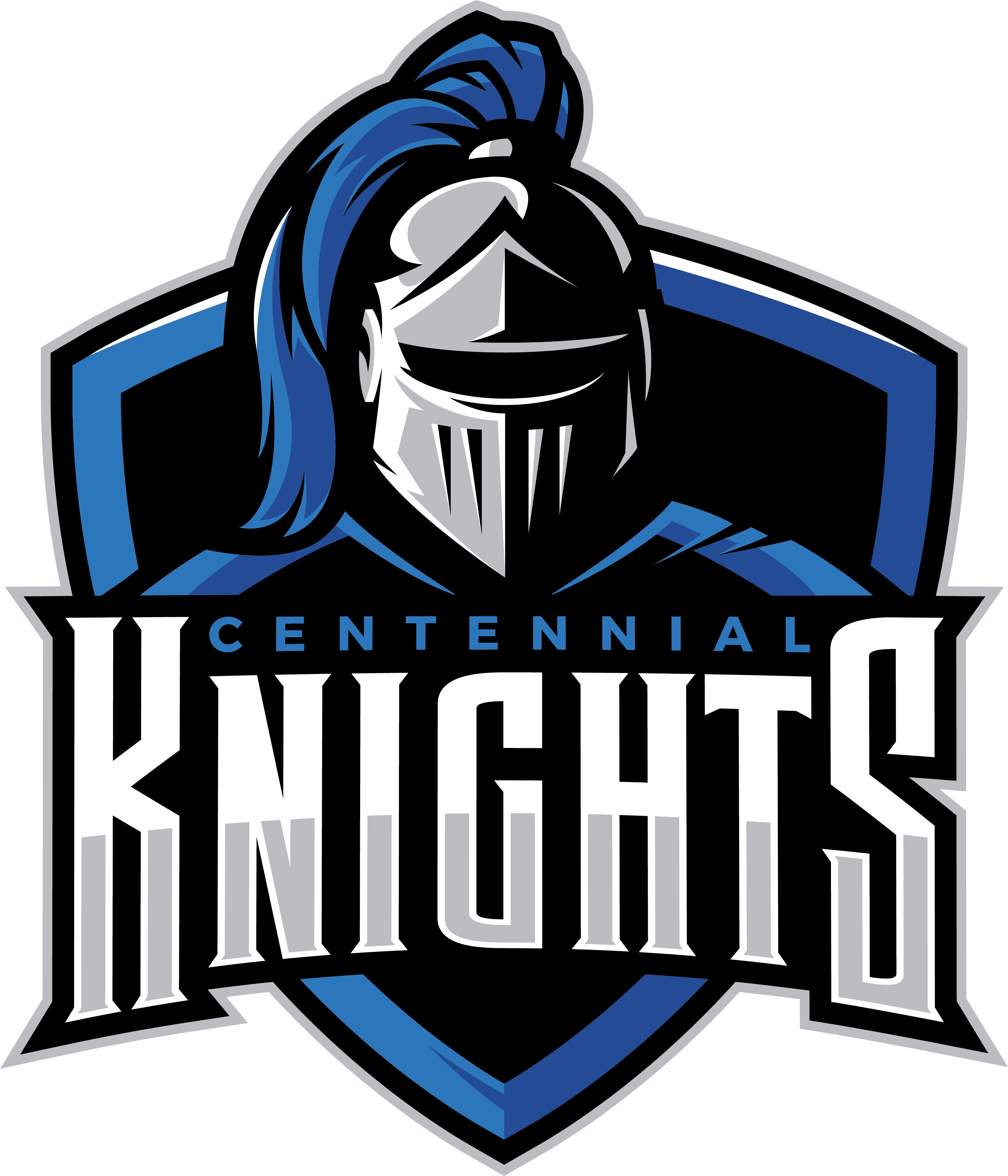 23 credits needed to graduate
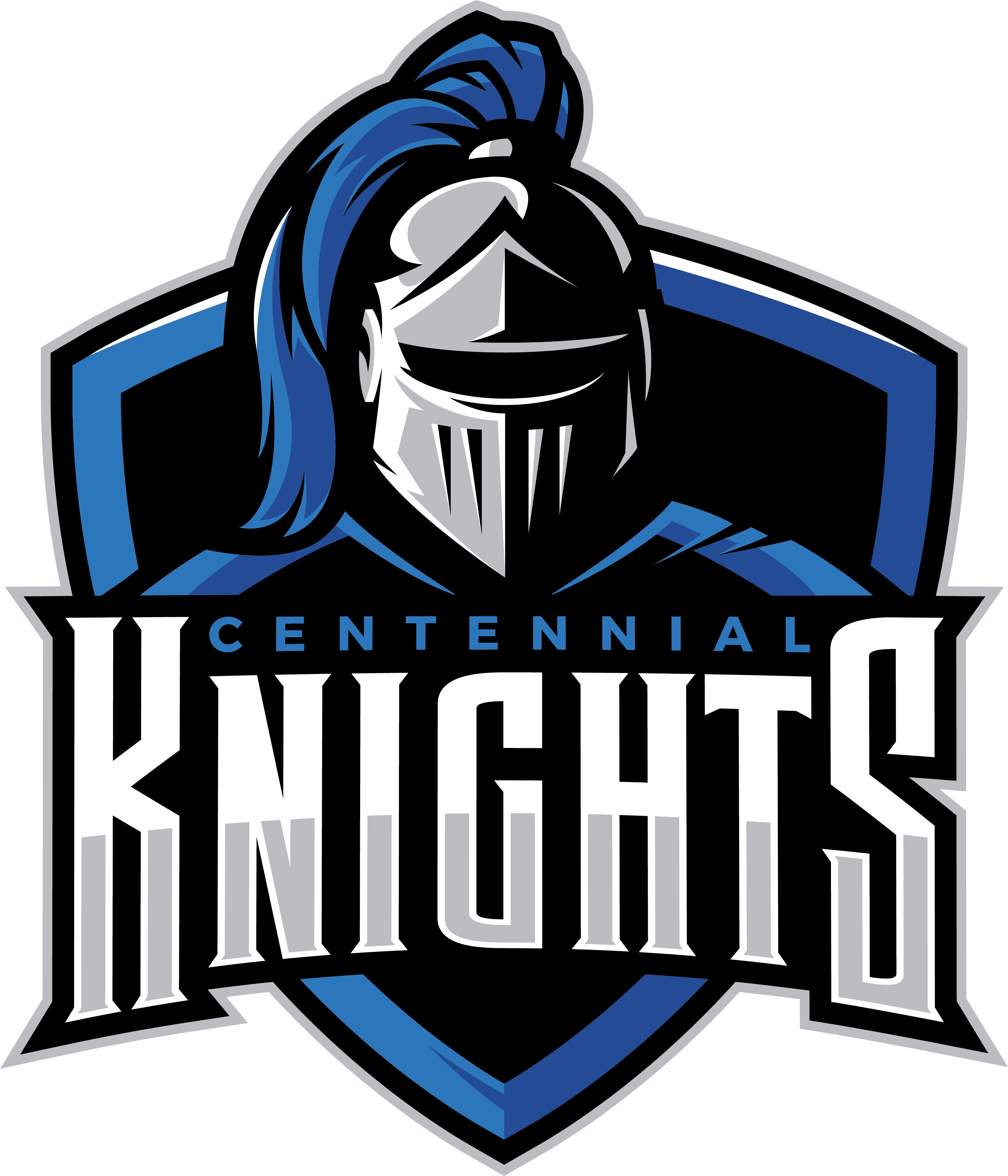 Thank you for your attention!
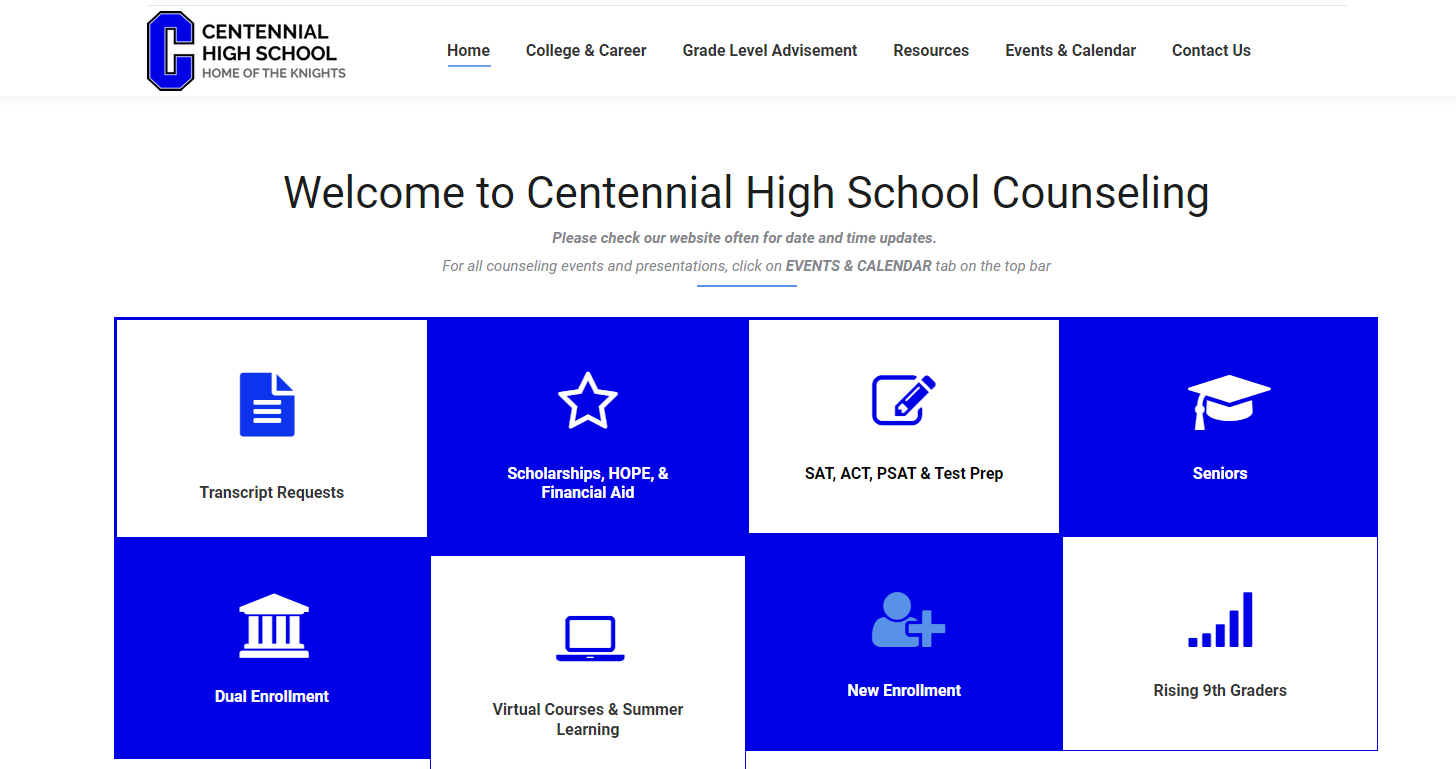 www.mycentennialcounseling.com
Student Safety Survey
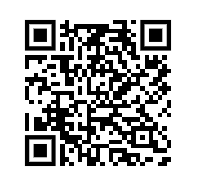 1.) Students- Scan or go to the website below to access student safety survey 
Website for survey- https://tinyurl.com/SAFETYSUR24

2.) Once completed, please show your completed screen to receive 3 PBIS community points.